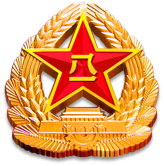 9
4
中国人民解放军
建
军
年
牢记使命/扬我军威/缅怀烈士/珍爱和平
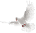 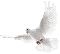 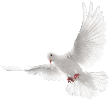 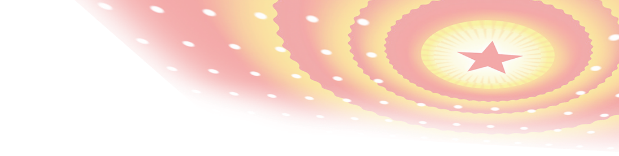 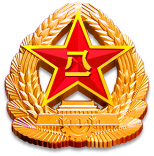 中国人民解放军建军94周年
2021年8月1日是中国人民解放军建军94周年
八一建军节是中国人民解放军建军纪念日，每年的八月一日举行，由中国人民革命军事委员会设立，为纪念中国工农红军成立的节日。

1933年7月11日，中华苏维埃共和国临时中央政府根据中央革命军事委员会6月30日的建议，决定8月1日为中国工农红军成立纪念日。1949年6月15日，中国人民革命军事委员会发布命令，以“八一”两字作为中国人民解放军军旗和军徽的主要标志。中华人民共和国成立后，将此纪念日改称为中国人民解放军建军节。
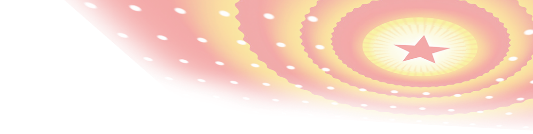 1
八一建军节的由来
目录
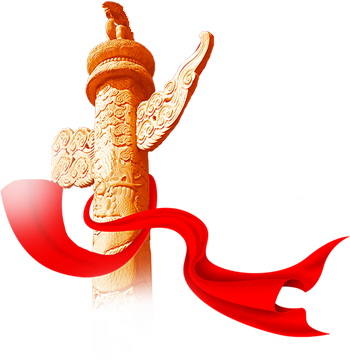 2
起义过程
CONTENTS
3
八一建军节的设立
4
五大军种铸就钢铁长城
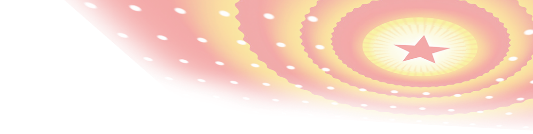 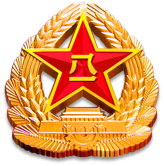 八一建军节的由来
牢记使命/扬我军威/缅怀烈士/珍爱和平
1927 - 2021
八一建军节的由来
1927年
4月12日和7月15日
蒋介石、汪精卫先后在南京和武汉发动“清共”行动后，中共中央在汉口召开了临时政治局常委会议，决定利用共产党掌握和影响下的国民革命军在南昌举行武装起义，
并指派周恩来为起义领导机关前敌委员会书记
1927年
7月27日
周恩来在南昌召开了有朱德、刘伯承、恽代英、彭湃、叶挺、聂荣臻以及江西党组织负责人参加的重要会议，成立了以刘伯承为参谋团长，周恩来、叶挺、贺龙为委员的参谋团。
下设起义军总指挥部，由贺龙任总指挥，叶挺任前敌总指挥
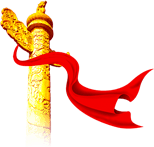 1927年
4月12日和7月15日
周恩来、朱德、贺龙、叶挺、刘伯承等各指挥的各个起义军向驻守南昌的国民党军队发动进攻，经过四个多小时的激战，歼敌三千余人
缴获枪支五千余支，子弹百万余发，大炮数门，占领了南昌城。
八一建军节的由来
在南昌举行了共产党中央委员、各省区特别市和海外各党部代表联席会议，通过了《中央委员宣言》，成立了由宋庆龄、周恩来、贺龙、叶挺、朱德等25人组成的中国国民党革命委员会
1
通过了《八一起义宣言》等文件，提出了“打倒帝国主义”、“打倒新旧军阀”、“实行耕者有其田”等革命口号和政纲。
2
1927年
8月1日当天上午
同时对起义部队进行了整编，仍沿用国民革命军第二方面军番号，以贺龙兼代总指挥。
3
因敌以重兵进攻南昌，中共前委决定根据中共中央的预定计划，起义部队于8月3日至6日先后撤离南昌，挥师南下，取道临川、宜黄、广昌，直奔广东潮汕地区
4
八一建军节的由来
起义部队在江西瑞金、会昌打垮了国民党反动军队的堵截，然后经过福建的长汀、上杭和广东的大浦，于9月下旬占领了潮州、汕头，主力部队经揭阳向汤坑西进。
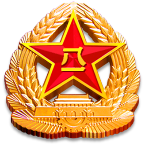 10月初，西进部队和留守潮汕的部队遭到优势敌军的围攻，起义部队大部分被打散，一部分突围到了海陆丰地区，与海陆丰地区的农民武装会合；
起
义
另一部分由朱德、陈毅率领经赣南、粤北转入湘南，开展游击战争
队
部
1928年1月在湘南地方党组织和农民武装的配合下，在宜章举行了“年关起义”
由于遭到优势敌军的“协剿”，起义部队和农民武装撤出湘南，于同年4月到达井冈山与毛泽东率领的部队胜利会师，组成中国工农革命军第四军，后改称工农红军第四军
八一建军节的由来
中共前委按照中共中央关于这次起义仍用国民党左派名义号召革命的指示精神，发表了国民党左派《中央委员宣言》，揭露蒋介石、汪精卫背叛革命的种种罪行，表达了拥护孙中山“三大政策”和继续反对帝国主义、封建军阀的斗争决心
1
2
8月1日上午，召开了有国民党中央委员、各省区特别市和海外党部代表参加的联席会议，成立了中国国民党革命委员会，推举邓演达、宋庆龄、何香凝、谭平山、吴玉章、贺龙、林祖涵（伯渠)、叶挺、周恩来、张国焘、李立三、恽代英、徐特立、彭湃、郭沫若等25人为委员。
3
革命委员会任命吴玉章为秘书长，任命周恩来、贺龙、叶挺、刘伯承等组成参谋团，作为军事指挥机关，刘伯承为参谋团参谋长，郭沫若为总政治部主任，并决定起义军仍沿用国民革命军第二方面军番号，贺龙兼代方面军总指挥叶挺兼代方面军前敌总指挥
八一建军节的由来
起义军陆续折返瑞金，改道东进，经福建省长汀、上杭，沿汀江、韩江南下。9月22日，第11军第25师占领广东省大埔县三河坝，主力继续南进，于23日占领潮安（今潮州）、汕头
1
在此期间，驻广东的国民党军第8路军总指挥李济深令钱大钧残部牵制第25师，令黄绍竑部经丰顺进攻潮安，令陈济棠、薛岳部3个师1．5万余人组成东路军，由河源东进，寻起义军主力决战
2
3
根据上述情况，中共前委决定，第20军新建的第3师随革命委员会驻守潮汕地区，集中主力6500余人迎击东进之敌
节日PPT模板 http:// www.PPT818.com/jieri/
八一建军节的由来
9月28日，起义军主力在揭阳县山湖(玉湖)附近地区同东路军遭遇，将其击溃，继向汤坑（今丰顺市）推进，在汾水村地区与敌再次激战，至30日，起义军伤亡2000余人，无力再战，遂向揭阳撤退
4
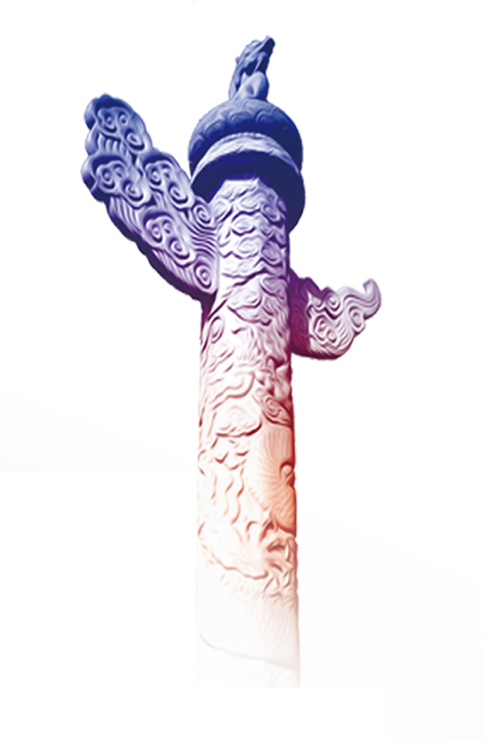 5
是日晚，黄绍竑部攻占潮安。10月3日，起义军主力在流沙(今普宁市)与由潮汕撤出的革命委员会会合，继续向海丰、陆丰地区撤退
会昌战斗后
6
在经过流沙西南钟潭村附近的莲花山时，再次遭到东路军的截击，激战不胜，部队大部溃散。驻守三河坝的第25师，在给钱大钧部以重大杀伤后，向潮安转移，10月5日在饶平县境同由潮汕撤出的第3师一部会合。
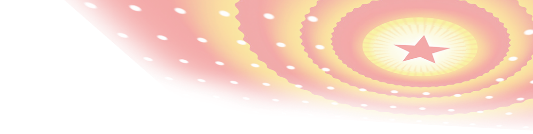 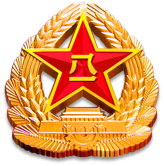 起义过程
牢记使命/扬我军威/缅怀烈士/珍爱和平
1927 - 2021
起义过程
1927年8月1日凌晨
1927年4月和7月
一声枪响划破了南昌城寂静的夜空
以周恩来为书记的中共前敌委员会及贺龙、叶挺、朱德、刘伯承等，率领党掌握或影响下的北伐军两万多人在南昌举行起义
经过数小时激战，全歼守敌，占领了南昌城
中国国民党内的蒋介石集团和汪精卫集团，勾结帝国主义和大地主大资产阶级
在上海和武汉发动反革命政变，残酷屠杀共产党人和革命群众，使中国人民从1924年开始的国共合作的反帝反封建的大革命遭到失败。
1
2
起义过程
起义过程
为了反抗国民党反动派的屠杀政策，挽救中国革命，中共中央于1927年7月12日进行改组，停止了中央委员会总书记陈独秀右倾投降主义的领导   下旬，决定集合自己掌握和影响的部分国民革命军，并联合以张发奎为总指挥的第二方面军南下广东，会合当地革命力量，实行土地革命，恢复革命根据地，然后举行新的北伐。
1927年
7月12日
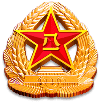 李立三、邓中夏、谭平山、恽代英、聂荣臻、叶挺等在九江具体组织这一行动，但发现张发奎同汪精卫勾结很紧，并在第二方面军中开始迫害共产党人
1927年
7月12日
挽救
中国革命
随即向中共中央建议，依靠自己掌握和影响的部队，“实行在南昌暴动”。
据此，中共中央指定周恩来、李立三、恽代英、彭湃等组成中共中央前敌委员会，以周恩来为书记，前往南昌领导这次起义
中共中央建议
起义过程
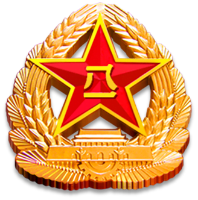 1
4
起义过程
起义的部队
张国焘坚持认为
国民革命军第二方面军第11军第24、第10师，第20军全部，第4军第25师第73、第75团以及朱德为团长的第五方面军第3军军官教育团一部和南昌市公安局保安队一部，共2万余人
2
国民革命军第二方面军第11军第24、第10师，第20军全部，第4军第25师第73、第75团以及朱德为团长的第五方面军第3军军官教育团一部和南昌市公安局保安队一部，共2万余人
3
从7月25日起
7月27
第11、第20军分别在叶挺、贺龙指挥下，陆续由九江、涂家埠（今永修）等地向南昌集中
周恩来等到达南昌，当天就在城内的江西大旅社正式组成前敌委员会，领导加紧进行起义的各项准备工作
起义过程
起义过程
2
1
3
此时，国民党武汉政府的第五方面军（总指挥朱培德）第3军主力位于樟树、吉安、万安地区，第9军主力位于进贤、临川地区，第6军主力正经萍乡向南昌开进；第二方面军的其余部队位于九江地区
周恩来等多数同志认为，“在客观应当是我党站在领导的地位，再不能依赖张”。第二天，中共前委再次开会进行辩论。最后，张国焘表示服从多数人的意见
南昌市及近郊只有第五方面军警备团和第3、第6、第9军各一部共3000余人驻守。中共前委决定赶在援兵到来之前，于8月1日举行起义
起义取得了成功
8月1日2时，南昌起义开始。按照中共前委的作战计划，第20军向旧藩台衙门、大士院街、牛行车站等处守军发起进攻
第11军第24师向松柏巷天主教堂、新营房、百花洲等处守军发起进攻
激战至拂晓，全歼守军3000余人，缴获各种枪5000余支（挺），子弹70余万发，大炮数门。
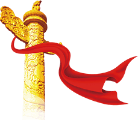 当日下午，驻马回岭的第25师第73团全部、第75团3个营和第74团机枪连，在聂荣臻、周士第率领下起义，第二天到达南昌集中起义最终取得了成功！
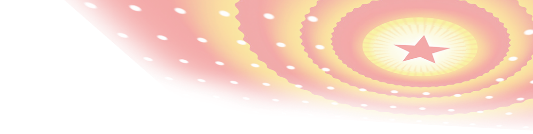 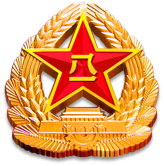 八一建军节的设立
牢记使命/扬我军威/缅怀烈士/珍爱和平
1927 - 2021
八一建军节的设立
八一建军节的设立
1933年7月
1933年8月1日
1949年6月15日
第一个“八一”建军节
中华苏维埃
共和国临时中央政府
中国人民革命
军事委员会发布命令
第一个“八一”建军节庆祝活动在瑞金城南举行。傍晚，苏区军民打着火把，从四面八方朝这里涌来，工农剧社组成的欢迎表演团站在入口处，边舞边唱
决定：“中央革命军事委员会为纪念1927年8月1日的南昌暴动，已确定‘八一’为中国工农红军纪念的日子。”
规定以“八一”两字作为中国人民解放军军旗和军徽的主要标志。1949年8月1日被定为中国人民解放军的建军节
八一建军节的设立
八一建军节在此诞生
1933年7月11日
1933年8月1日
中华苏维埃共和国临时中央政府决定将8月1日作为中国工农红军成立纪念日。
从此，每年8月1日就成为中国工农红军和后来中国人民解放军的建军节
在瑞金叶坪红军广场举行了历史上第一个“八一”纪念活动并且当日傍晚在瑞金城南竹马岗举行了红军阅兵式和分列式。
从此，8月1日正式成为人民军队的建军节。
因此，可以说南昌是军旗升起的地方，而瑞金是八一建军节诞生的地方。
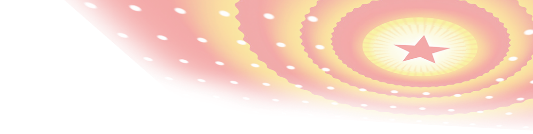 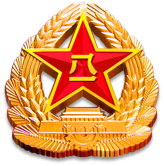 五大军种铸就钢铁长城
牢记使命/扬我军威/缅怀烈士/珍爱和平
1927 - 2021
五大军种铸就钢铁长城
中华人民共和国中央军事委员会
中央军委主席
中央军委七大部（厅）
中央军委三大委员会
五大办公室(署、局）
中央军委装备发展部
中央军委国际军事合作办公室
中央军委办公厅
中央军委联合参谋部
中央军委政治工作部
中央军委后勤保障部
中央军委训练管理部
中央军委国防动员部
中央军委纪律检查委员会
中央军委政法委员会
中央军委科学技术委员会
中央军委战略规划办公室
中央军委改革和编制办公室
中央军委审计署
中央军委机关事务管理局
五大军种铸就钢铁长城
南部战区
北部战区
其辖区为中国北部地区，包括黑龙江、吉林、辽宁、内蒙古和山东
其辖区为中国南部沿海地区，包括湖南、广东、广西、云南、贵州和海南
||||||||||||||||||||||||||||||||||||||||||||||||||||||||||||||||||||||||||||||||
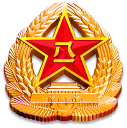 中部战区
西部战区
其辖区为中国中部地区，包括北京、天津、河北、河南、山西、陕西和湖北
五大军种
其辖区为中国内陆西部地区，包括甘肃、宁夏、青海、新疆、西藏、四川和重庆
东部战区
驻港澳部队
其辖区为中国东部沿海地区，包括上海、江苏、浙江、福建、安徽和江西
保持香港、澳门繁荣稳定，维护香港人民生命财产全
五大军种铸就钢铁长城
陆  军
中国人民解放军陆军
The people's Liberation Army Chinese
是人民解放军的主要军种，是陆地作战的主力，是人民解放军各军兵种历史最久，在新中国建立后的历次作战中发挥最出色的，也是社会主义现代化建设和各种抢险救灾中的中间力量

中国人民解放军陆军主要由步兵（摩托化步兵、机械化步兵）、炮兵（地面炮兵、高射炮兵）、装甲兵、工程兵、通讯兵、防化兵和侦察兵、电子对抗、汽车兵、测绘兵、气象兵等专业部队组成
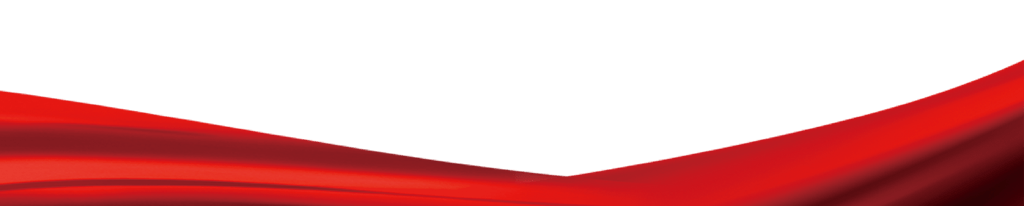 五大军种铸就钢铁长城
海  军
中国人民解放军海军
The people's Liberation Army Navy China
是中华人民共和国的海上武装力量，中国人民解放军的海上分支。
中国人民解放军海军是中国人民解放军中以舰艇部队和海军航空兵为主体，其主要任务是独立或协同陆军、空军防御敌人从海上的入侵，保卫领海主权，维护海洋权益。
其作战部队——除了海军总部直辖外，分布于北海、东海、南海三支舰队中。
海军是海上作战的主力，具有在水面、水中、空中作战的能力。
五大军种铸就钢铁长城
空  军
中国人民解放军空军
Air Force of the CPLA
于1949年11月11日正式成立，经过半个世纪的建设，人民空军已经发展成为一支由航空兵、地空导弹兵、高射炮兵、雷达兵、空降兵、电子对抗、气象等多兵种合成，由歼击机、强击机、轰炸机、运输机等多机种组成的现代化的高技术军种。

主要任务是担负国土防空，支援陆、海军作战，对敌后方实施空袭，进行空运和航空侦察。
五大军种铸就钢铁长城
空  军
中国人民解放军空军
Air Force of the CPLA
于1949年11月11日正式成立，经过半个世纪的建设，人民空军已经发展成为一支由航空兵、地空导弹兵、高射炮兵、雷达兵、空降兵、电子对抗、气象等多兵种合成，由歼击机、强击机、轰炸机、运输机等多机种组成的现代化的高技术军种。

主要任务是担负国土防空，支援陆、海军作战，对敌后方实施空袭，进行空运和航空侦察。
五大军种铸就钢铁长城
火箭军
中国人民解放军火箭军
Chinese people's Liberation Army rocket Army
中国人民解放军火箭军前身第二炮兵，成立于 1966年7月1日，由毛泽东主席批准，周恩来总理亲自命名，始终由中央军委直接掌握，是中国实施战略威慑的核心力量，主要担负遏制他国对中国使用核武 器、遂行核反击和常规导弹精确打击任务。

这支掌握着“大国利剑”的神秘部队从诞生伊始便肩负着保障中华民族根本生存利益的重任，可以说，对于潜在的敌对势 力而言，“二炮”堪比古希腊神话中的“达摩克利斯”之剑，是震慑敌人的最有力撒手锏。
五大军种铸就钢铁长城
战略支援部队
中国人民解放军战略支援部队
（ Chinese people's Liberation Army Strategic Support Force
中国人民解放军战略支援部队是维护国家安全的新型作战力量，是我军新质作战能力的重要增长点

主要是将战略性、基础性、支撑性都很强的各类保障力量进行功能整合后组建而成的。成立战略支援部队，有利于优化军事力量结构、提高综合保障能力。
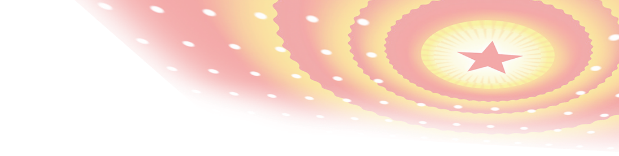 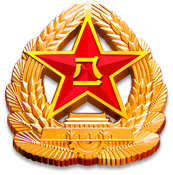 看
感
观
谢
牢记使命/扬我军威/缅怀烈士/珍爱和平
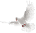 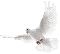 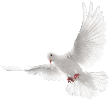